APEX Report
RHIC Time Meeting, July 16, 2024
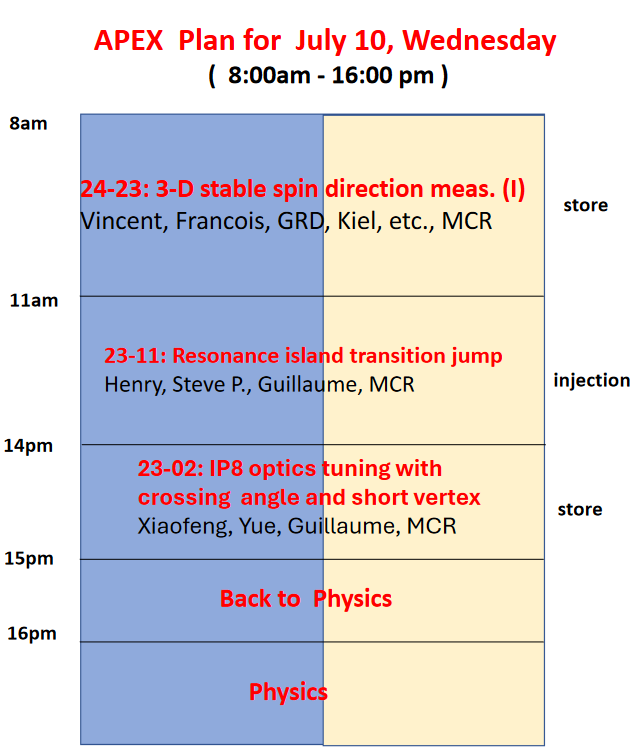 Used  4 hours
Used  2 hours
Used  1 hours
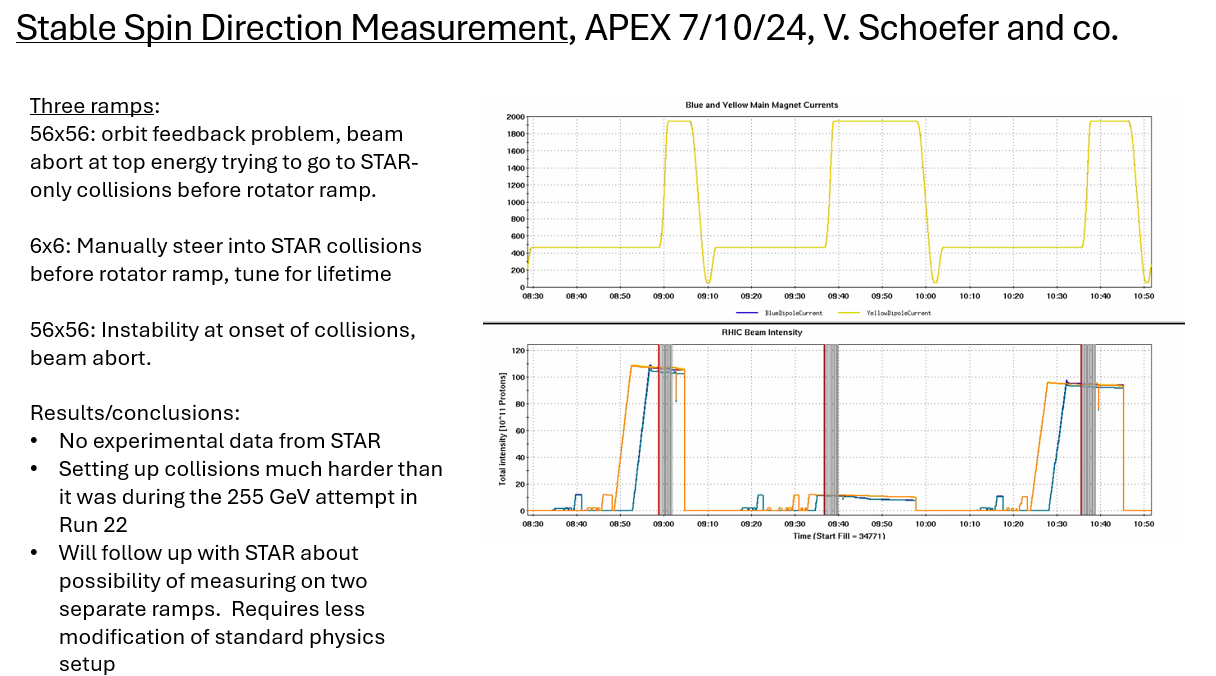 Exp 23-2: IP8 optics tuning with crossing  angle and short vertex  Xiaofeng, William, Guillaume, Yue, MCR, Brendan
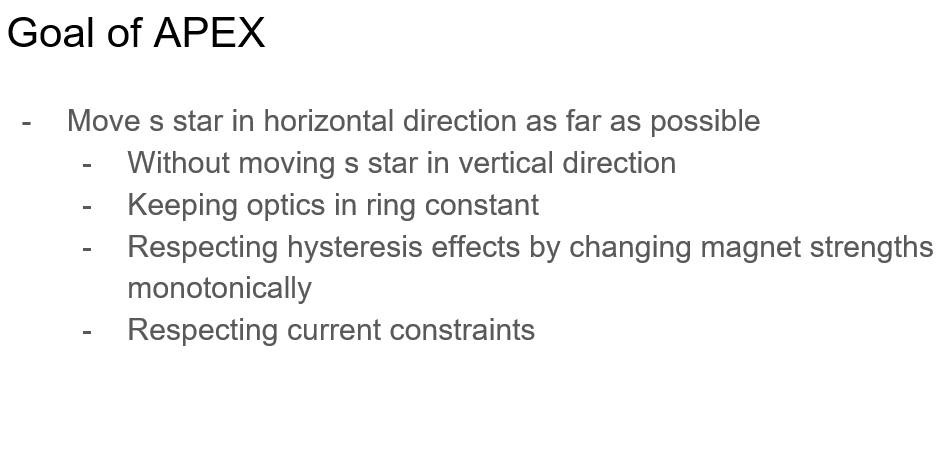 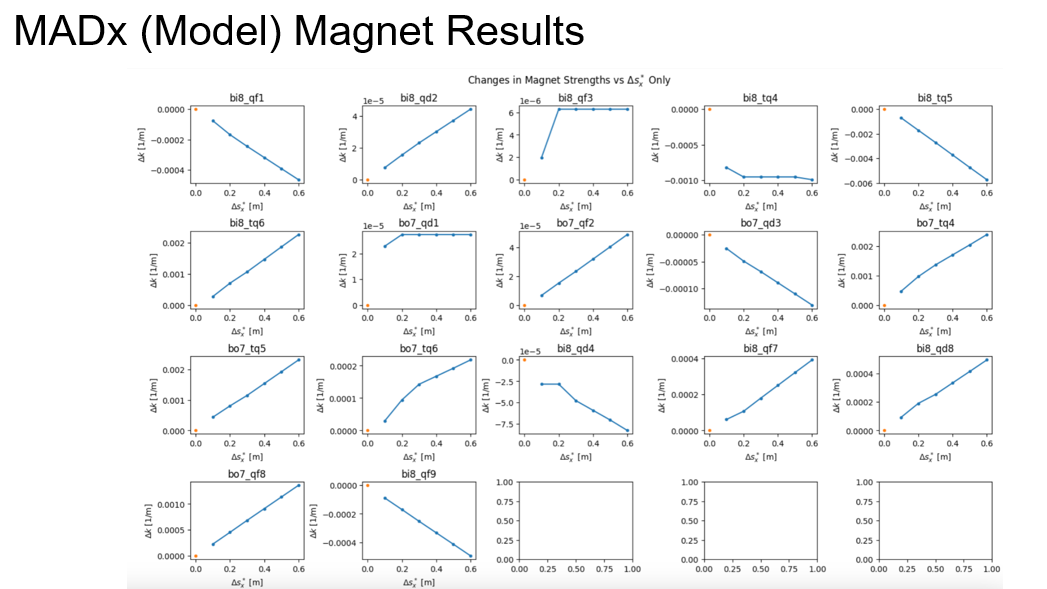 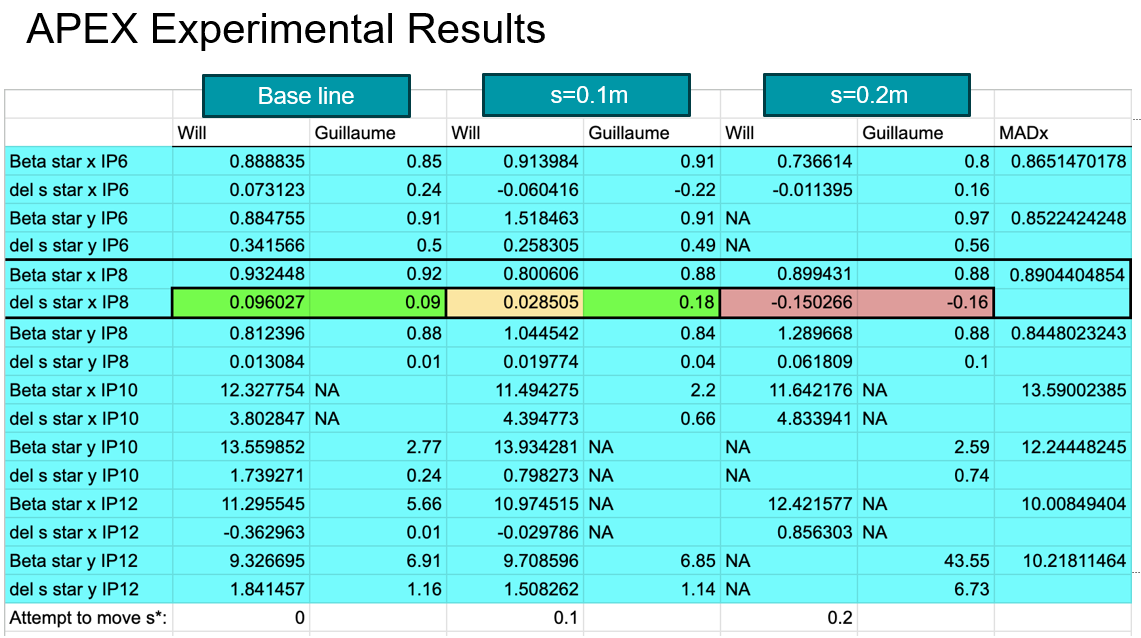 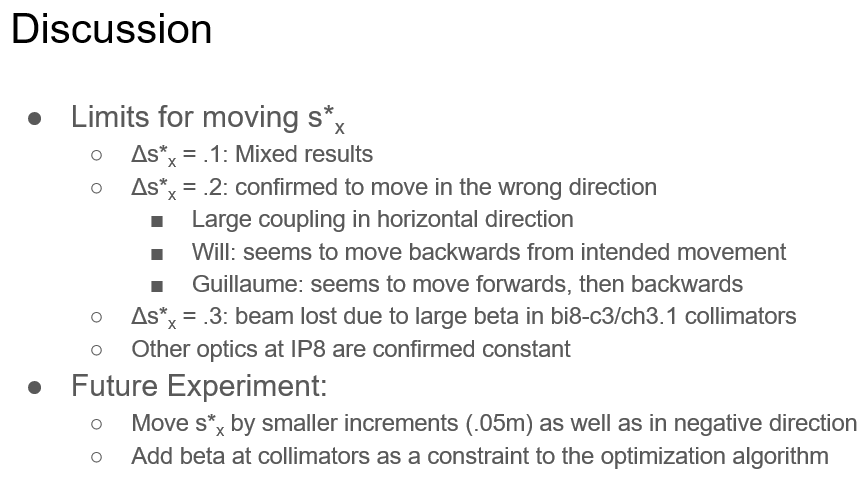 23-11: Resonance Island Transition Jump Part IHenry Lovelace III, Steve Peggs, Guillaume Robert-Demolaize, Angelika Drees
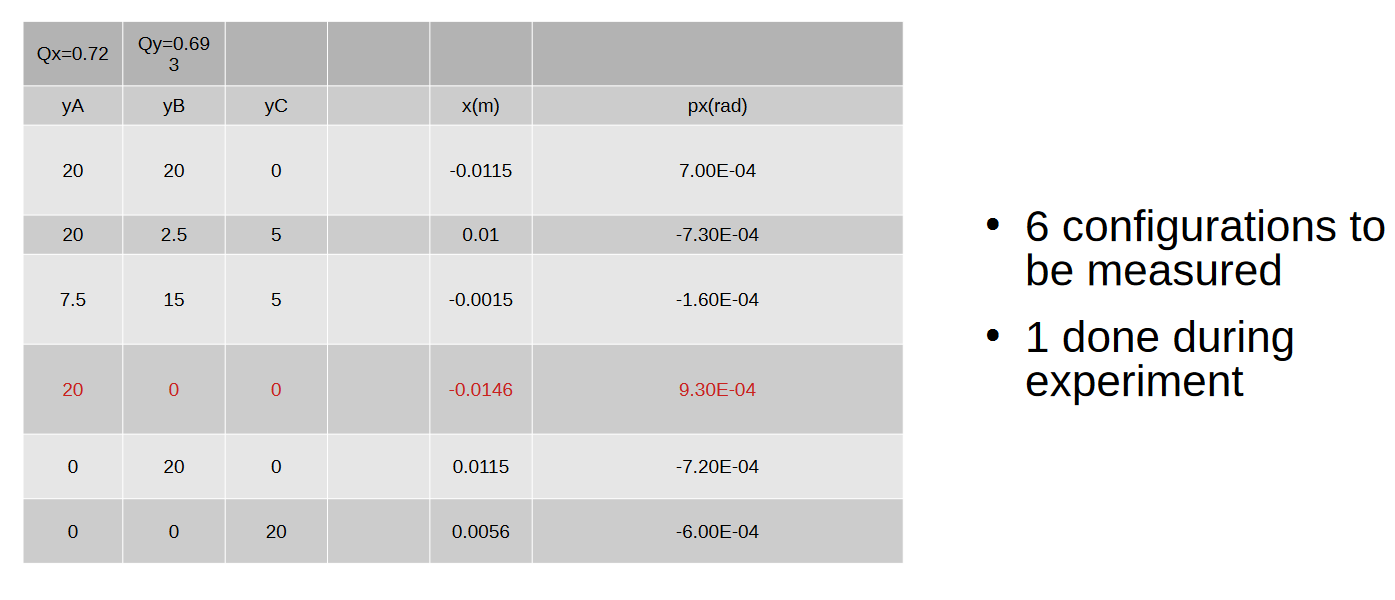 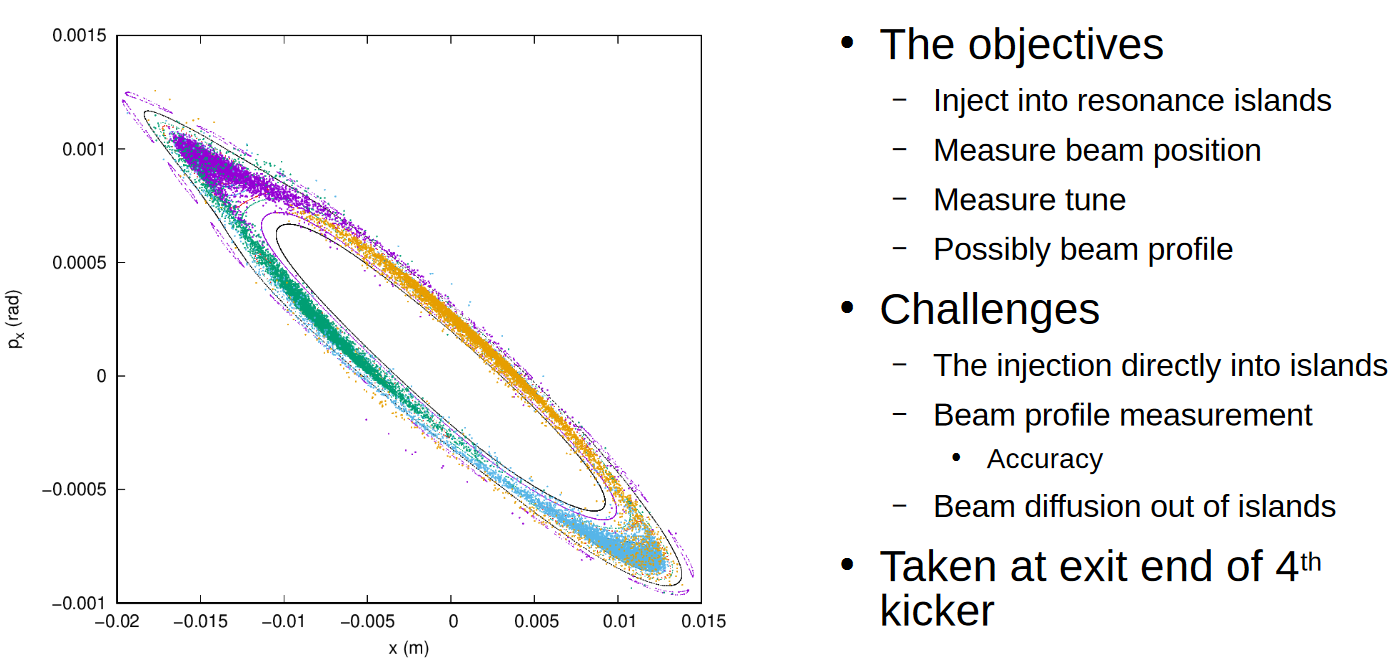 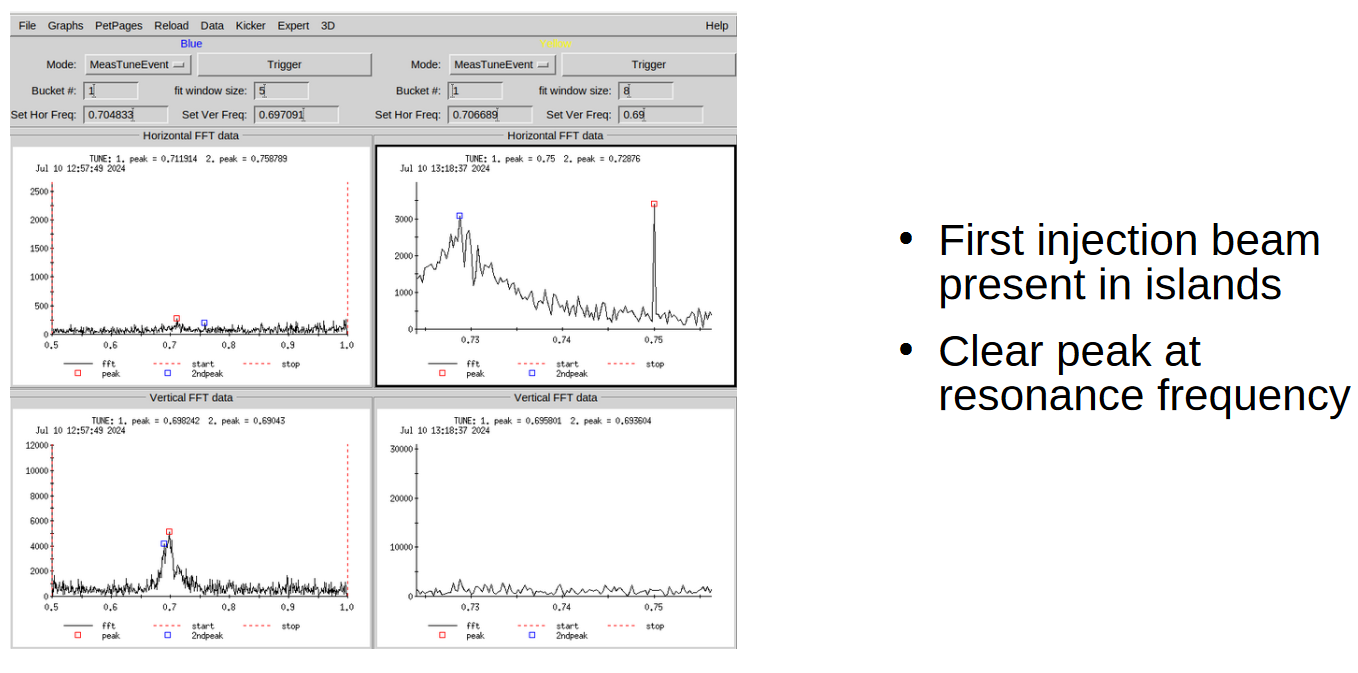 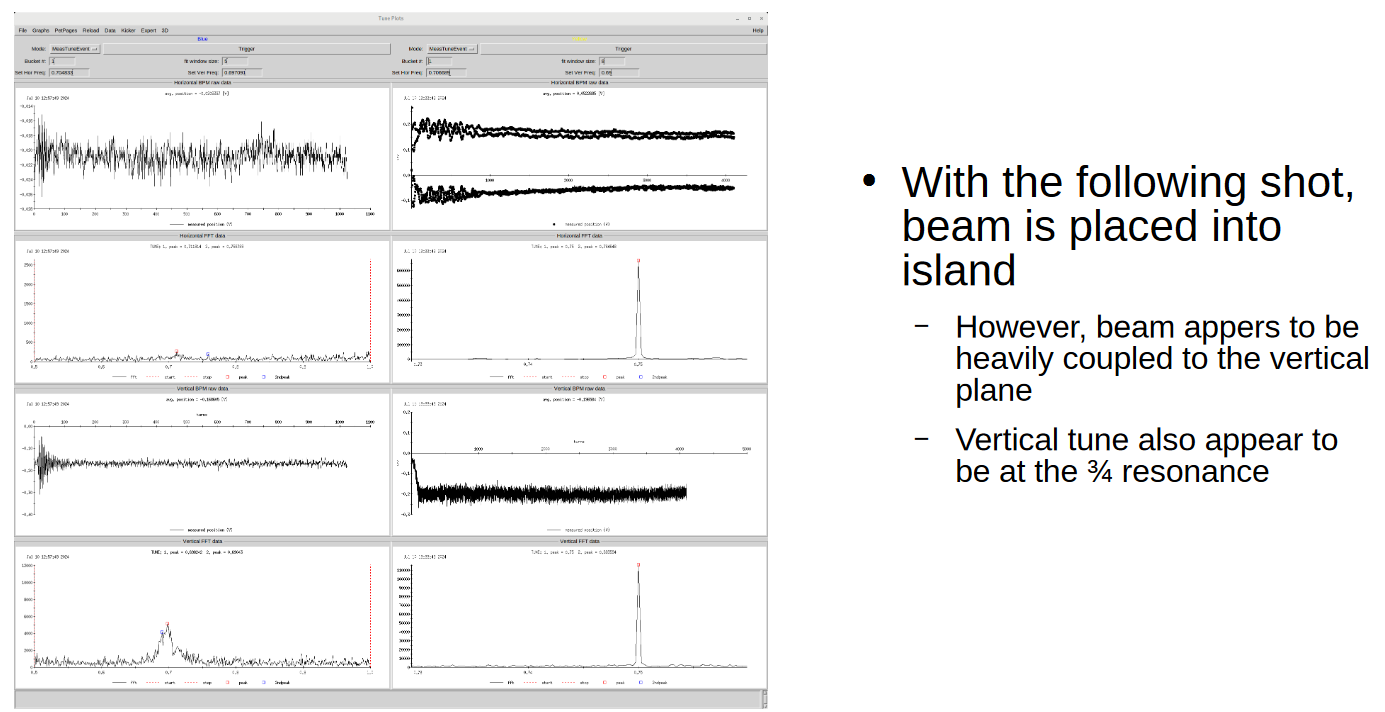 July-10 experiment Summary:
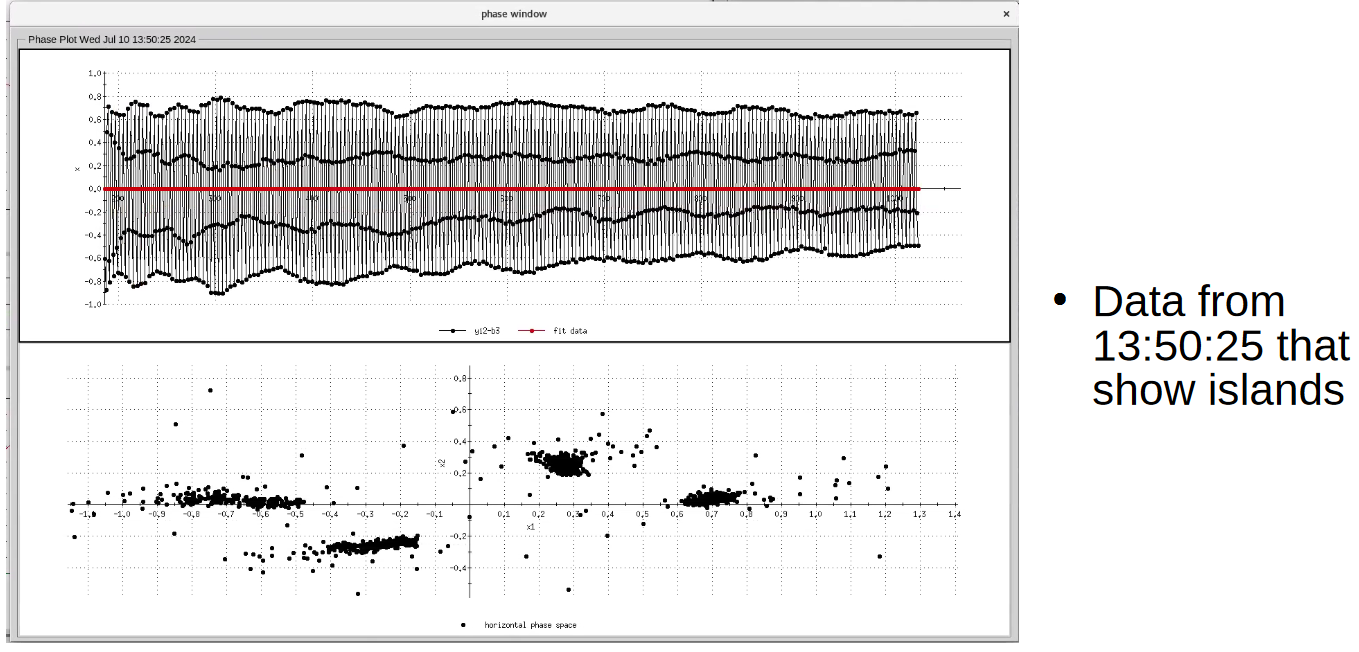 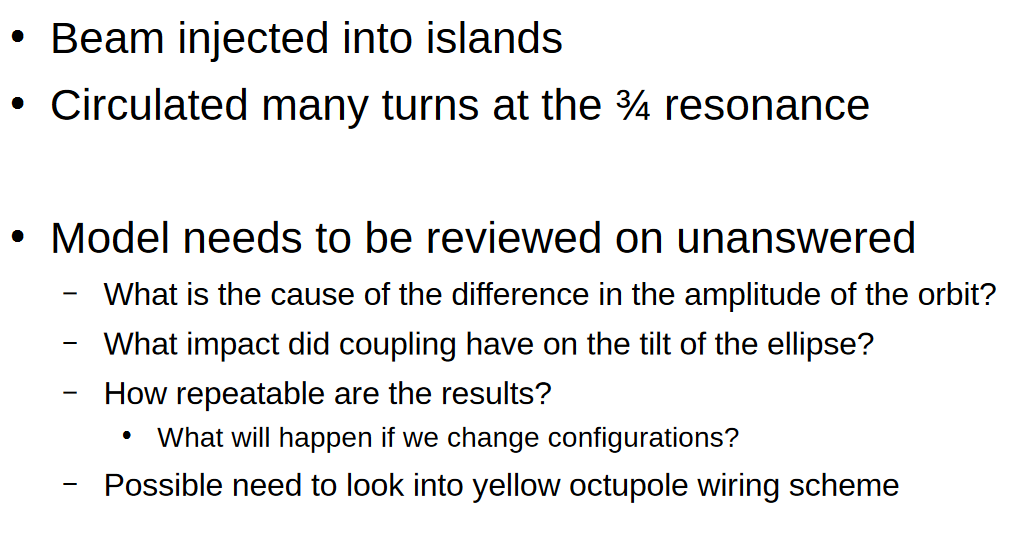 For July 24 APEX Session:
We will focus  on “setup for Test of tagging He3+ breakup in Hjet and initial measurement “.